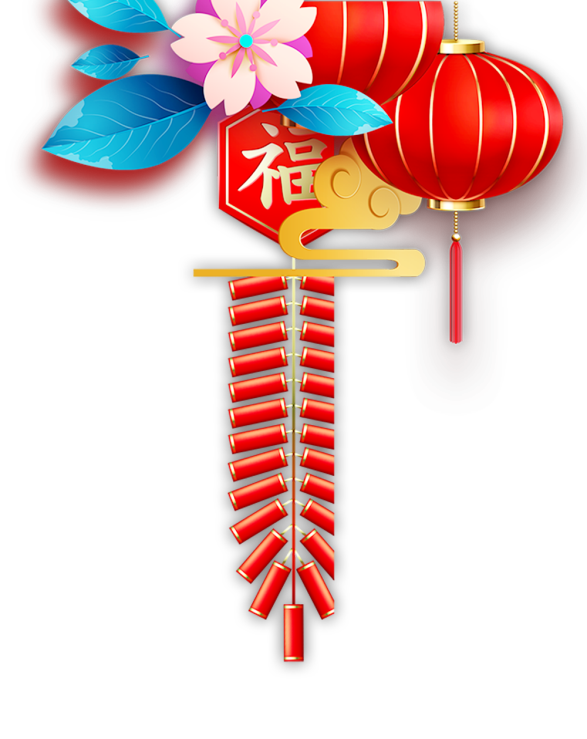 牛年大吉 新春快乐
2021
大年初八
/开/门/大/吉/
HAPPY NEW YEAR
CHAINESE
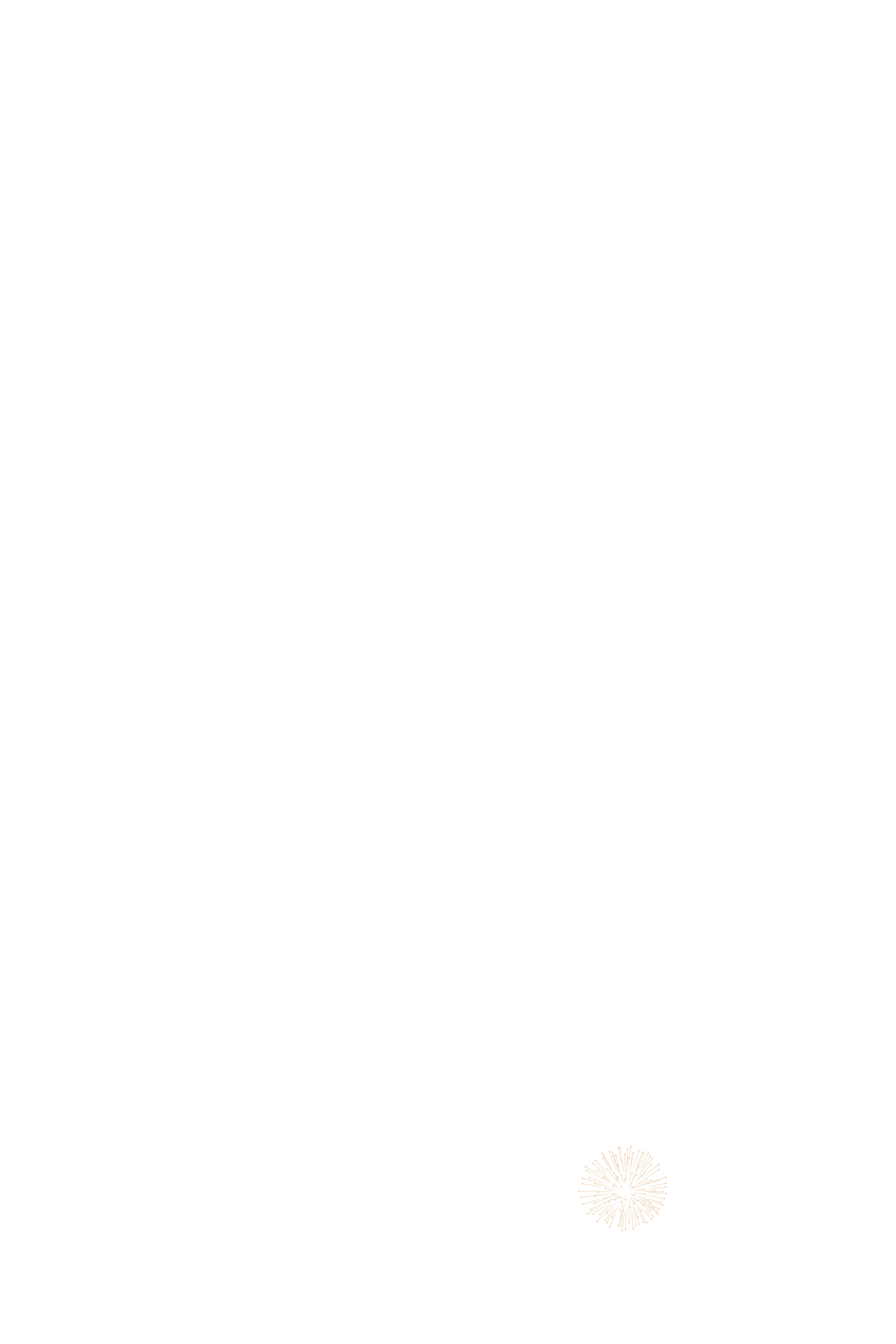 Please enter the font and title you think is appropriate in the box, and change
 your color, Please enter the font and title you think is appropriate in the box, and change your color
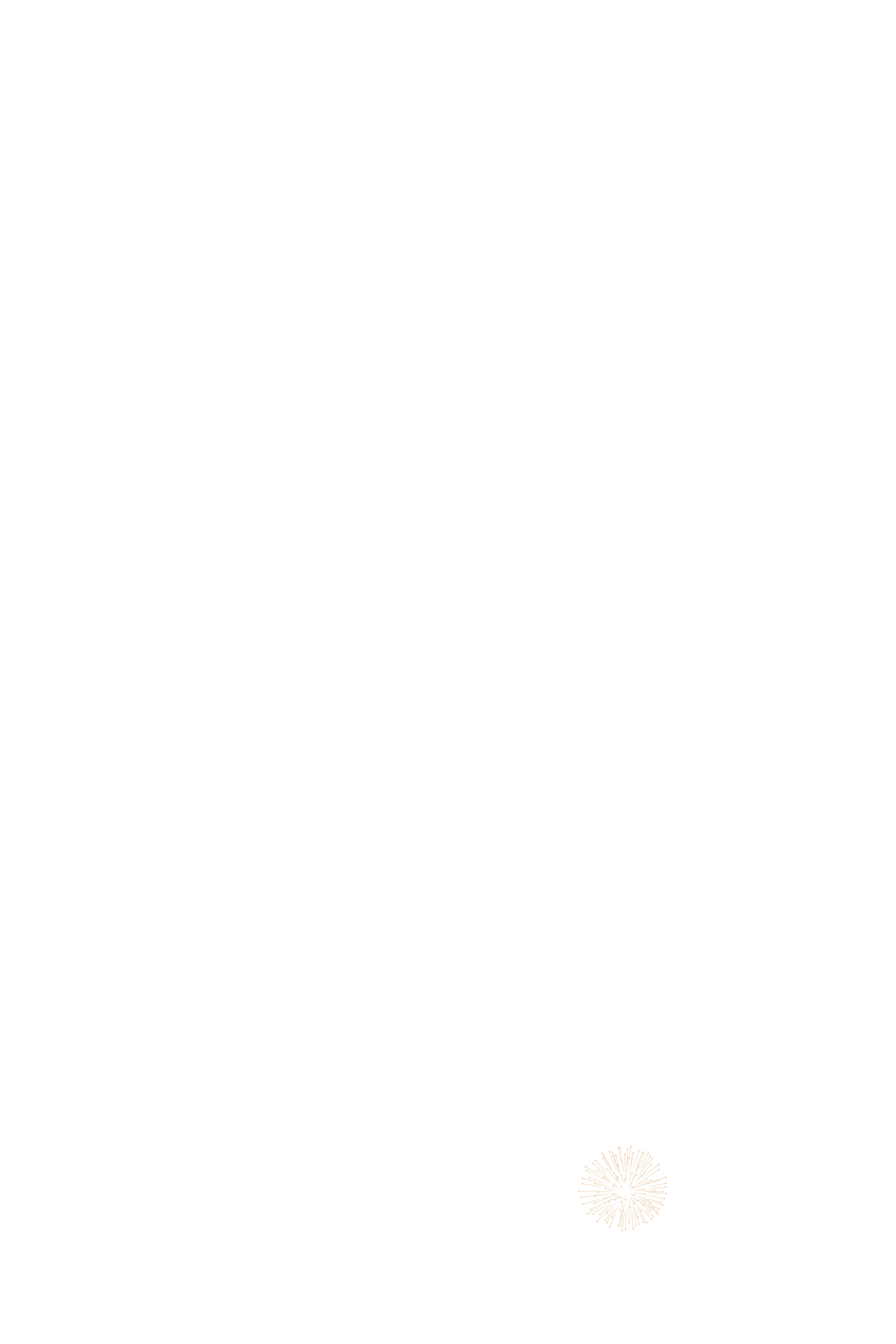 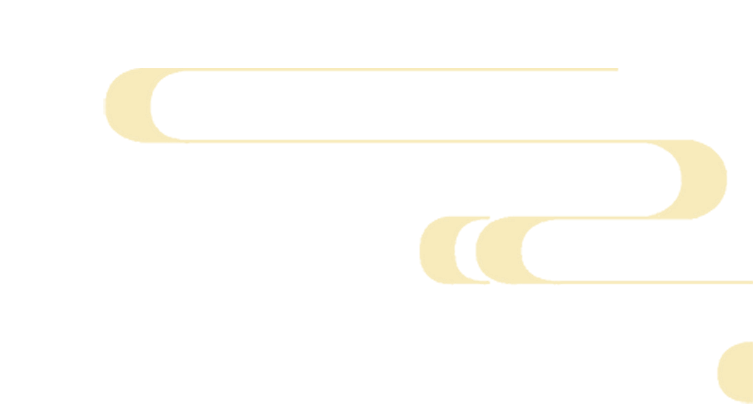 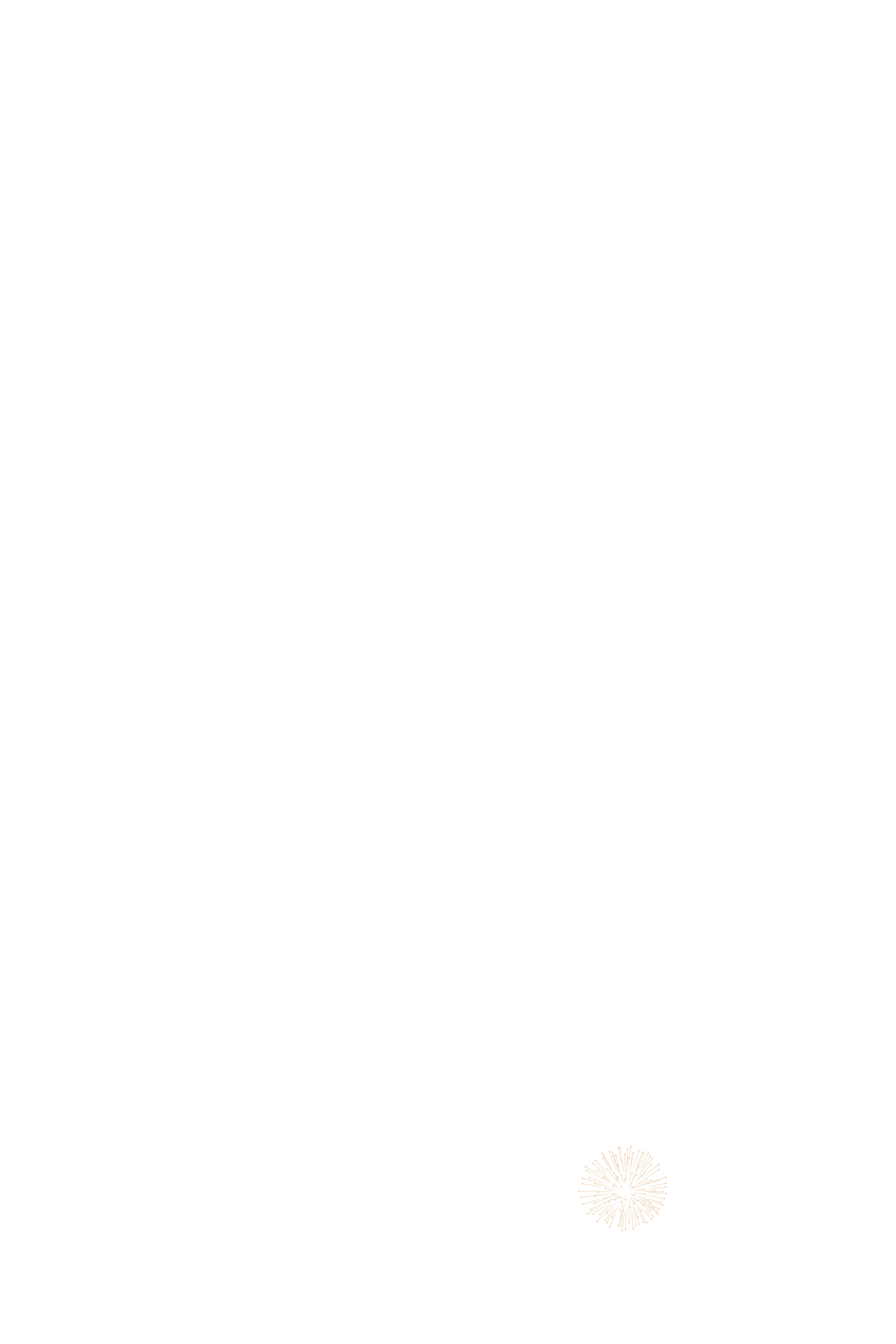 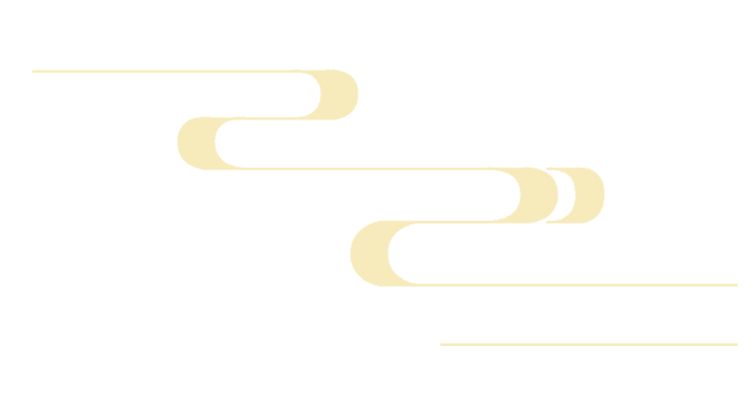 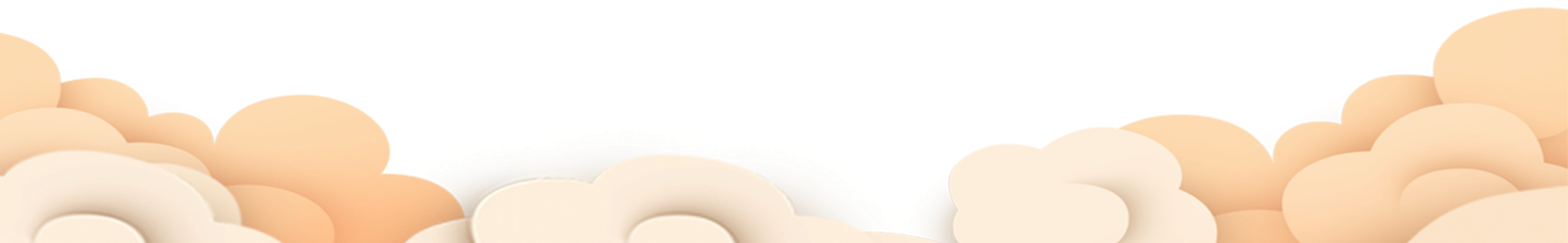 牛年大吉 新春快乐
2021
大年初八
HAPPY NEW YEAR
CHAINESE
目
Please enter the font and title you think is appropriate in the box, and change
 your color, Please enter the font and title you think is appropriate in the box, and change your color
录
01
02
03
04
请输入您的标题
请输入您的标题
请输入您的标题
请输入您的标题
CONTENTS
Please enter the font and title you think
Please enter the font and title you think
Please enter the font and title you think
Please enter the font and title you think
Work report refers to a comprehensive and systematic general inspection and evaluation of the work that has been done in a certain period of time
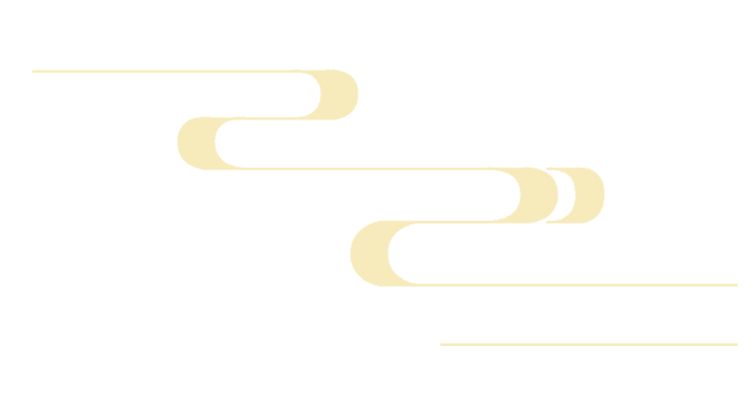 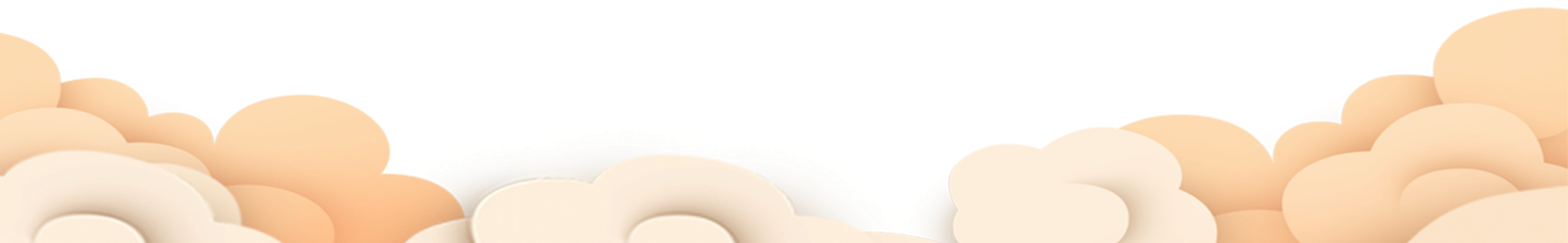 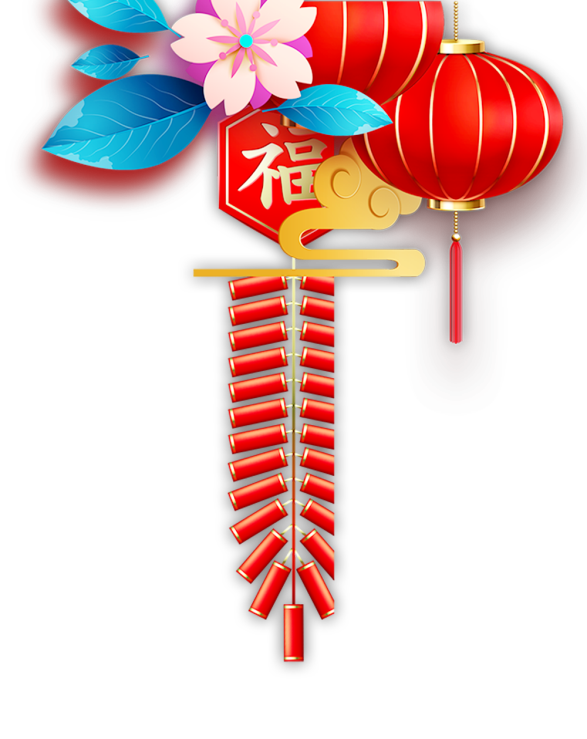 牛年大吉 新春快乐
2021
大年初八
HAPPY NEW YEAR
CHAINESE
壹
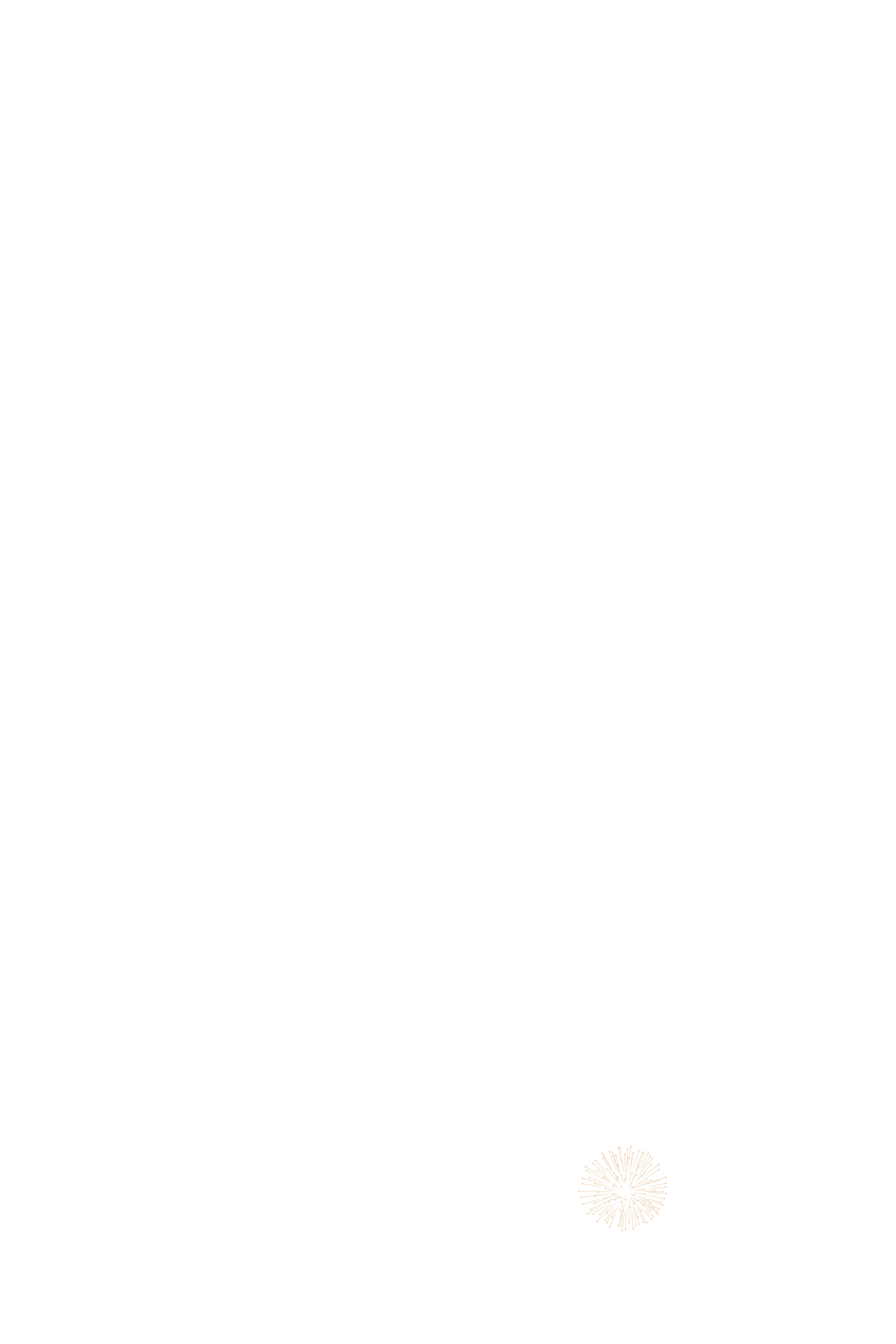 Please enter the font and title you think is appropriate in the box, and change
 your color, Please enter the font and title you think is appropriate in the box, and change your color
新年快乐
Please enter the font and title you think
/开/门/大/吉/
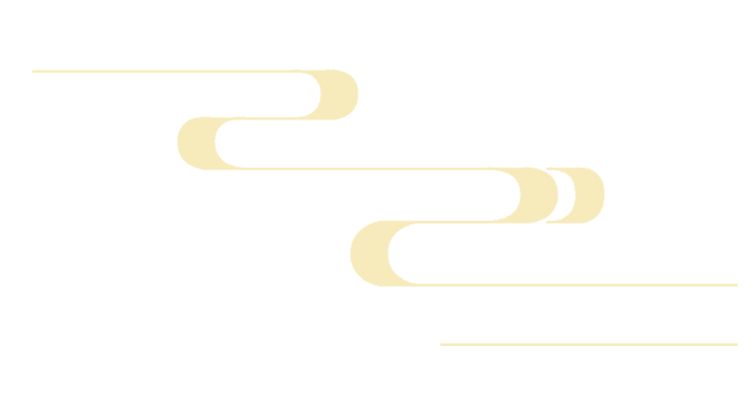 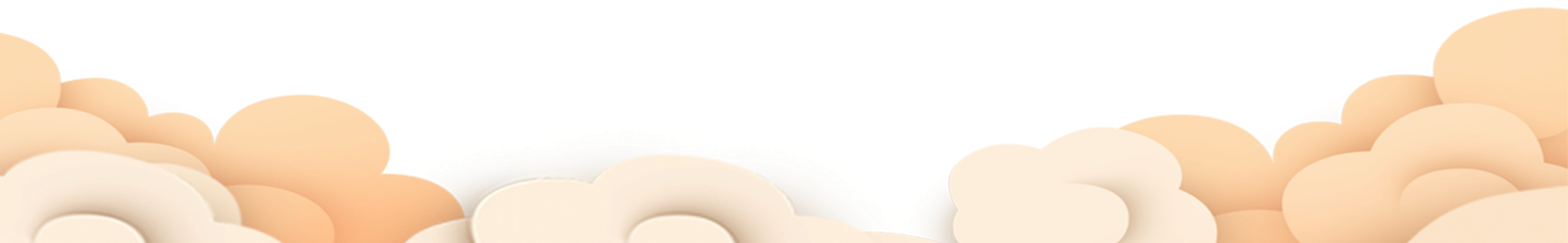 牛年大吉 新春快乐
2021
Please enter the font and title you think is appropriate in the box, and change
 your color, Please enter the font and title you think is appropriate in the box, and change your color
大年初八
HAPPY NEW YEAR
CHAINESE
开工大吉
合家欢乐 万事大吉
HAPPY NEW YEAR CHAINESE
恭喜发财
牛年大吉 新春快乐
2021
Please enter the font and title you think is appropriate in the box, and change
 your color, Please enter the font and title you think is appropriate in the box, and change your color
大年初八
HAPPY NEW YEAR
CHAINESE
开工大吉
HAPPY NEW YEAR CHAINESE
桃之夭夭，灼灼其华。之子于归，宜其室家。
桃之夭夭，有蕡其实。之子于归，宜其家室。
桃之夭夭，其叶蓁蓁。之子于归，宜其家人。
桃之夭夭，灼灼其华。之子于归，宜其室家。
桃之夭夭，有蕡其实。之子于归，宜其家室。
桃之夭夭，其叶蓁蓁。之子于归，宜其家人。
牛年大吉 新春快乐
2021
Please enter the font and title you think is appropriate in the box, and change
 your color, Please enter the font and title you think is appropriate in the box, and change your color
大年初八
HAPPY NEW YEAR
CHAINESE
开工大吉
桃之夭夭，灼灼其华。之子于归，宜其室家。桃之夭夭，有蕡其实。之子于归，宜其家室。
桃之夭夭，灼灼其华。之子于归，宜其室家。桃之夭夭，有蕡其实。之子于归，宜其家室。
桃之夭夭，灼灼其华。之子于归，宜其室家。桃之夭夭，有蕡其实。之子于归，宜其家室。
HAPPY NEW YEAR CHAINESE
桃之夭夭，灼灼其华。子之于归，宜其室家。桃之夭夭，有蕡其实。之子于归，宜其家室。桃之夭夭，其叶蓁蓁。之子于归，宜其家人。桃之夭夭，灼灼其华。之子于归，宜其室家。桃之夭夭，有蕡其实。之子于归，宜其家室。桃之夭夭，其叶蓁蓁。之子于归，宜其家人。桃之夭夭，灼灼其华。之子于归，宜其室家。桃之夭夭，有蕡其实。之子于归，宜其家室。桃之夭夭，其叶蓁蓁。之子于归，宜其家人。
牛年大吉 新春快乐
2021
Please enter the font and title you think is appropriate in the box, and change
 your color, Please enter the font and title you think is appropriate in the box, and change your color
大年初八
HAPPY NEW YEAR
CHAINESE
开工大吉
HAPPY NEW YEAR CHAINESE
桃之夭夭，灼灼其华。之子于归，宜其室家。
桃之夭夭，有蕡其实。之子于归，宜其家室。
桃之夭夭，其叶蓁蓁。之子于归，宜其家人。
桃之夭夭，灼灼其华。之子于归，宜其室家。
桃之夭夭，灼灼其华。之子于归，宜其室家。
桃之夭夭，灼灼其华。之子于归，宜其室家。
桃之夭夭，灼灼其华。之子于归，宜其室家。
桃之夭夭，灼灼其华。之子于归，宜其室家。
桃之夭夭，灼灼其华。之子于归，宜其室家。
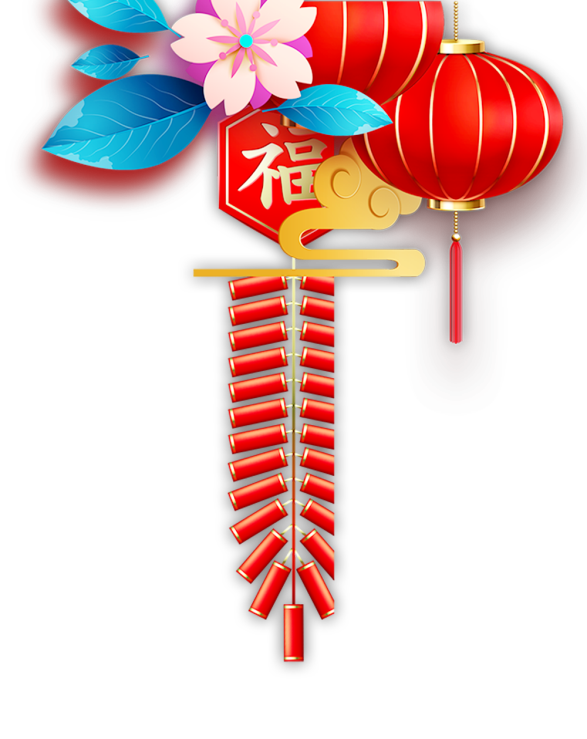 牛年大吉 新春快乐
2021
大年初八
HAPPY NEW YEAR
CHAINESE
贰
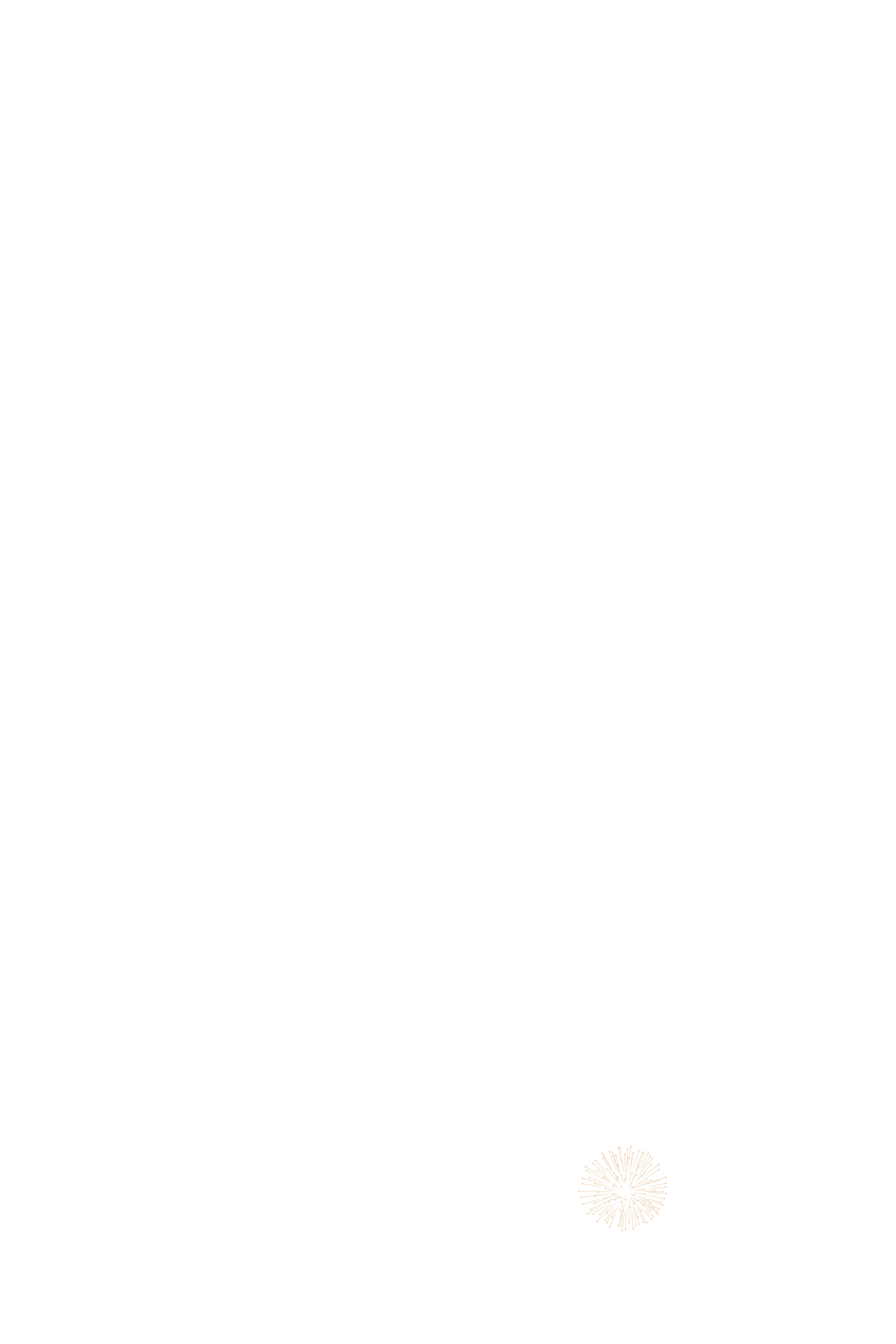 Please enter the font and title you think is appropriate in the box, and change
 your color, Please enter the font and title you think is appropriate in the box, and change your color
新年快乐
Please enter the font and title you think
/开/门/大/吉/
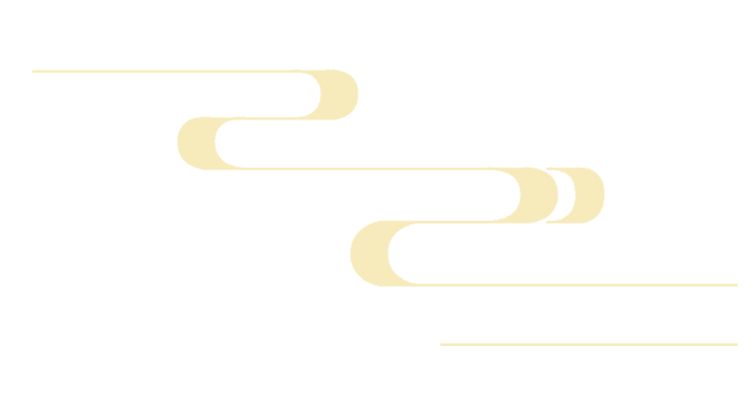 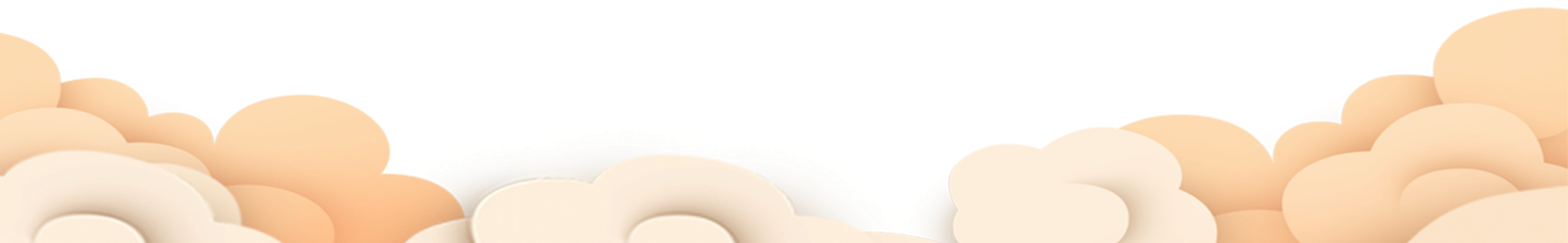 牛年大吉 新春快乐
2021
Please enter the font and title you think is appropriate in the box, and change
 your color, Please enter the font and title you think is appropriate in the box, and change your color
大年初八
HAPPY NEW YEAR
CHAINESE
桃之夭夭，灼灼其华。
之子于归，宜其室家。
桃之夭夭，有蕡其实。
之子于归，宜其家室。
桃之夭夭，其叶蓁蓁。
之子于归，宜其家人。
桃之夭夭，灼灼其华。
之子于归，宜其室家。
桃之夭夭，有蕡其实。
之子于归，宜其家室。
桃之夭夭，其叶蓁蓁。
之子于归，宜其家人。
牛年大吉 新春快乐
2021
Please enter the font and title you think is appropriate in the box, and change
 your color, Please enter the font and title you think is appropriate in the box, and change your color
大年初八
HAPPY NEW YEAR
CHAINESE
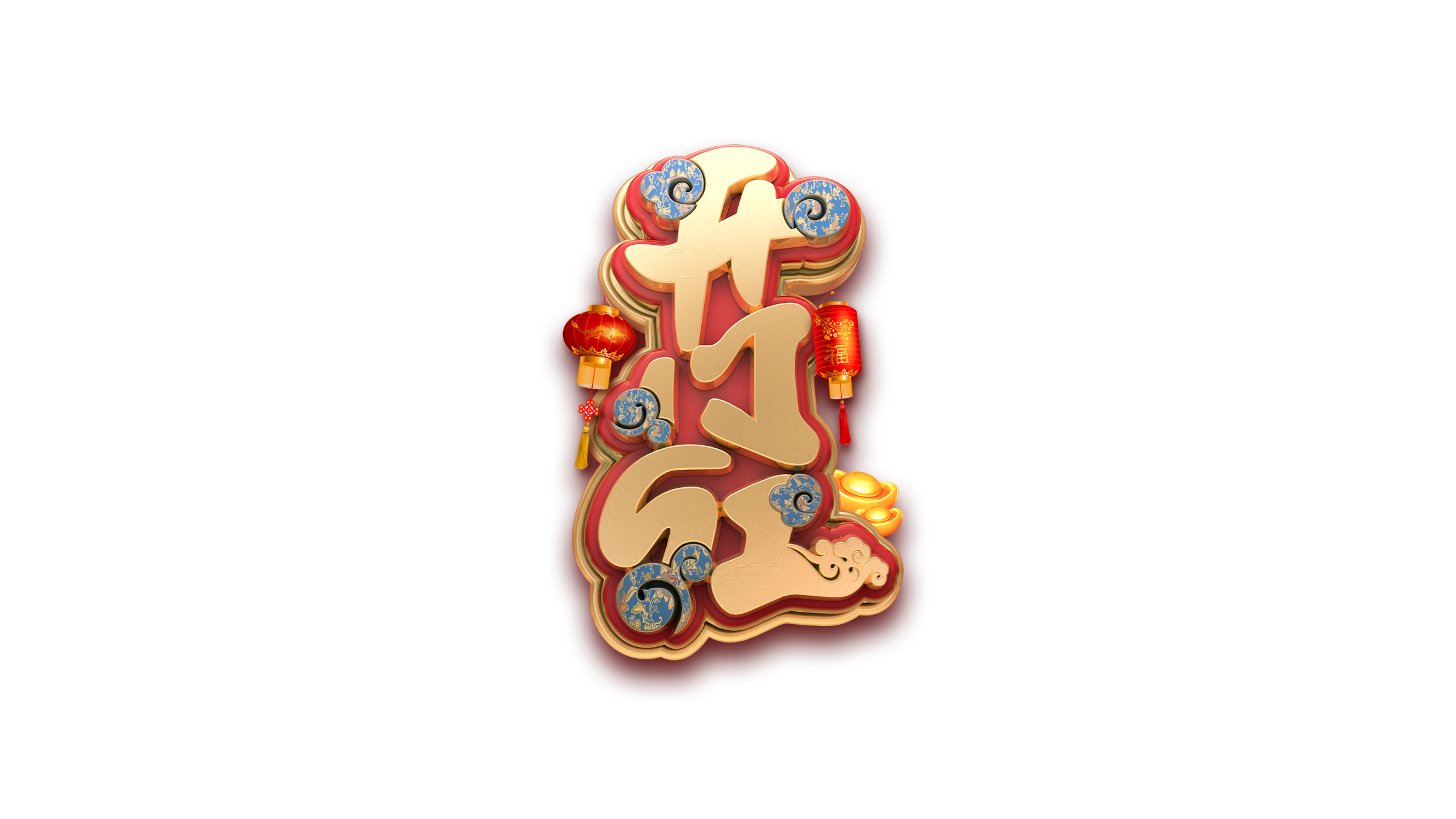 桃之夭夭，灼灼其华。之子于归，宜其室家。
桃之夭夭，有蕡其实。之子于归，宜其家室。
桃之夭夭，其叶蓁蓁。之子于归，宜其家人。
桃之夭夭，灼灼其华。之子于归，宜其室家。
桃之夭夭，有蕡其实。之子于归，宜其家室。
桃之夭夭，其叶蓁蓁。之子于归，宜其家人。
牛年大吉 新春快乐
2021
Please enter the font and title you think is appropriate in the box, and change
 your color, Please enter the font and title you think is appropriate in the box, and change your color
大年初八
HAPPY NEW YEAR
CHAINESE
桃之夭夭，灼灼其华。之子于归，宜其室家。
桃之夭夭，有蕡其实。之子于归，宜其家室。
桃之夭夭，其叶蓁蓁。之子于归，宜其家人。
桃之夭夭，灼灼其华。之子于归，宜其室家。
桃之夭夭，有蕡其实。之子于归，宜其家室。
桃之夭夭，其叶蓁蓁。之子于归，宜其家人。
牛年大吉 新春快乐
2021
Please enter the font and title you think is appropriate in the box, and change
 your color, Please enter the font and title you think is appropriate in the box, and change your color
大年初八
HAPPY NEW YEAR
CHAINESE
开工大吉
开工大吉
开工大吉
开工大吉
HAPPY NEW YEAR CHAINESE
HAPPY NEW YEAR CHAINESE
HAPPY NEW YEAR CHAINESE
HAPPY NEW YEAR CHAINESE
桃之夭夭，灼灼其华
之子于归，宜其室家
桃之夭夭，有蕡其实
之子于归，宜其家室
桃之夭夭，灼灼其华
之子于归，宜其室家
桃之夭夭，有蕡其实
之子于归，宜其家室
桃之夭夭，灼灼其华
之子于归，宜其室家
桃之夭夭，有蕡其实
之子于归，宜其家室
桃之夭夭，灼灼其华
之子于归，宜其室家
桃之夭夭，有蕡其实
之子于归，宜其家室
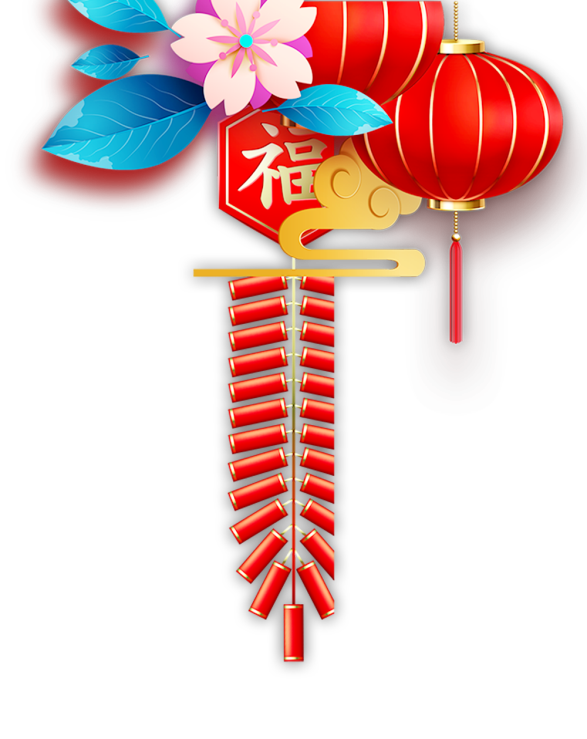 牛年大吉 新春快乐
2021
大年初八
HAPPY NEW YEAR
CHAINESE
叁
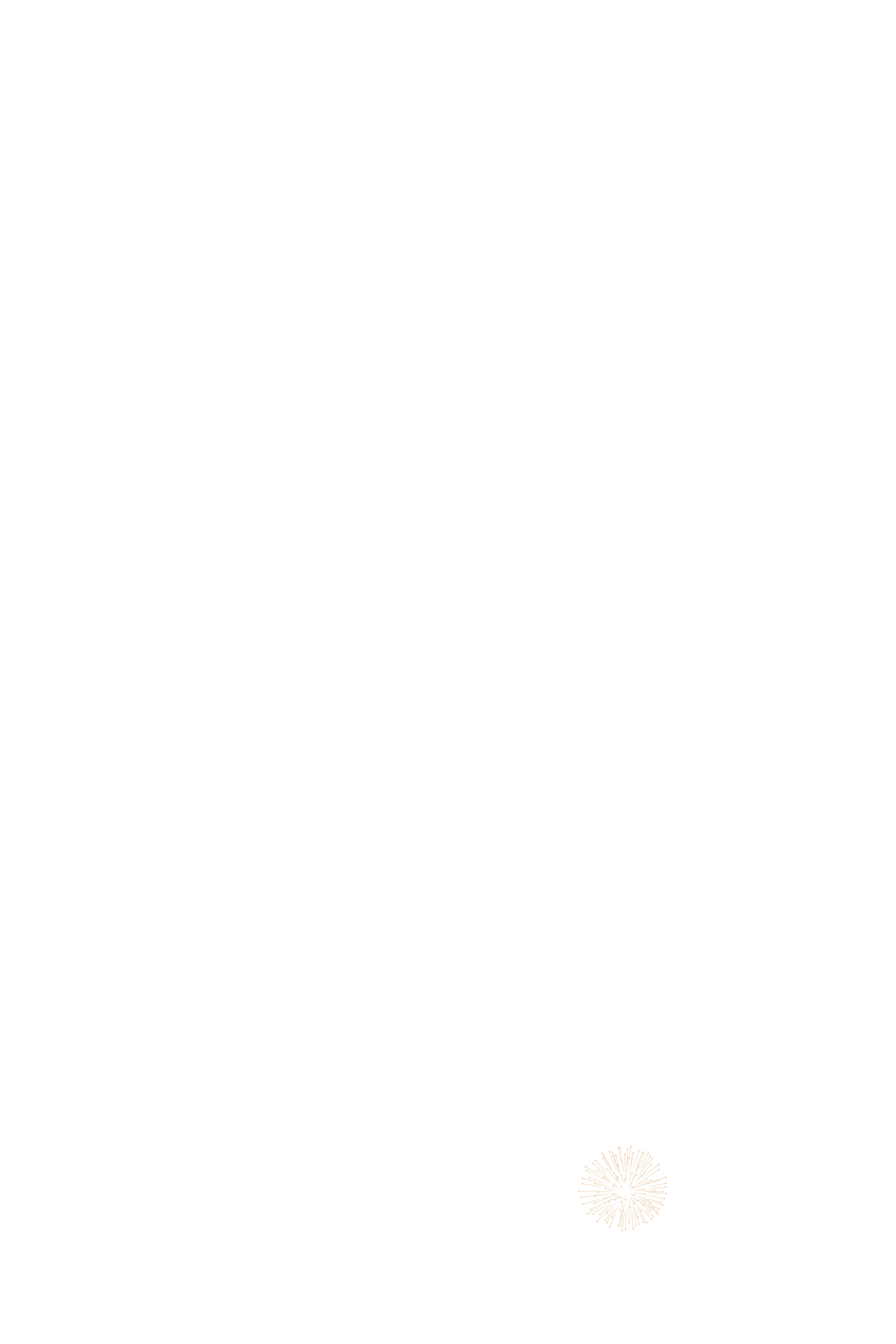 Please enter the font and title you think is appropriate in the box, and change
 your color, Please enter the font and title you think is appropriate in the box, and change your color
新年快乐
Please enter the font and title you think
/开/门/大/吉/
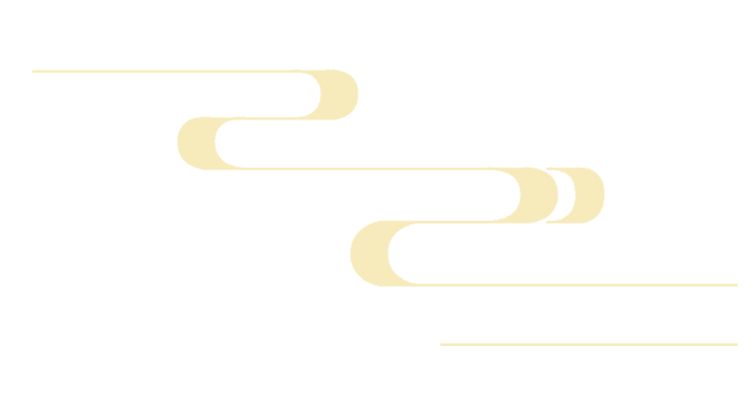 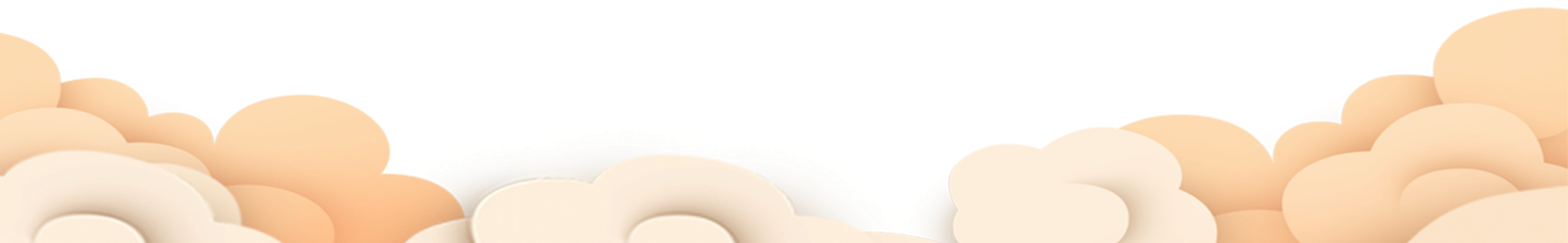 牛年大吉 新春快乐
2021
Please enter the font and title you think is appropriate in the box, and change
 your color, Please enter the font and title you think is appropriate in the box, and change your color
大年初八
HAPPY NEW YEAR
CHAINESE
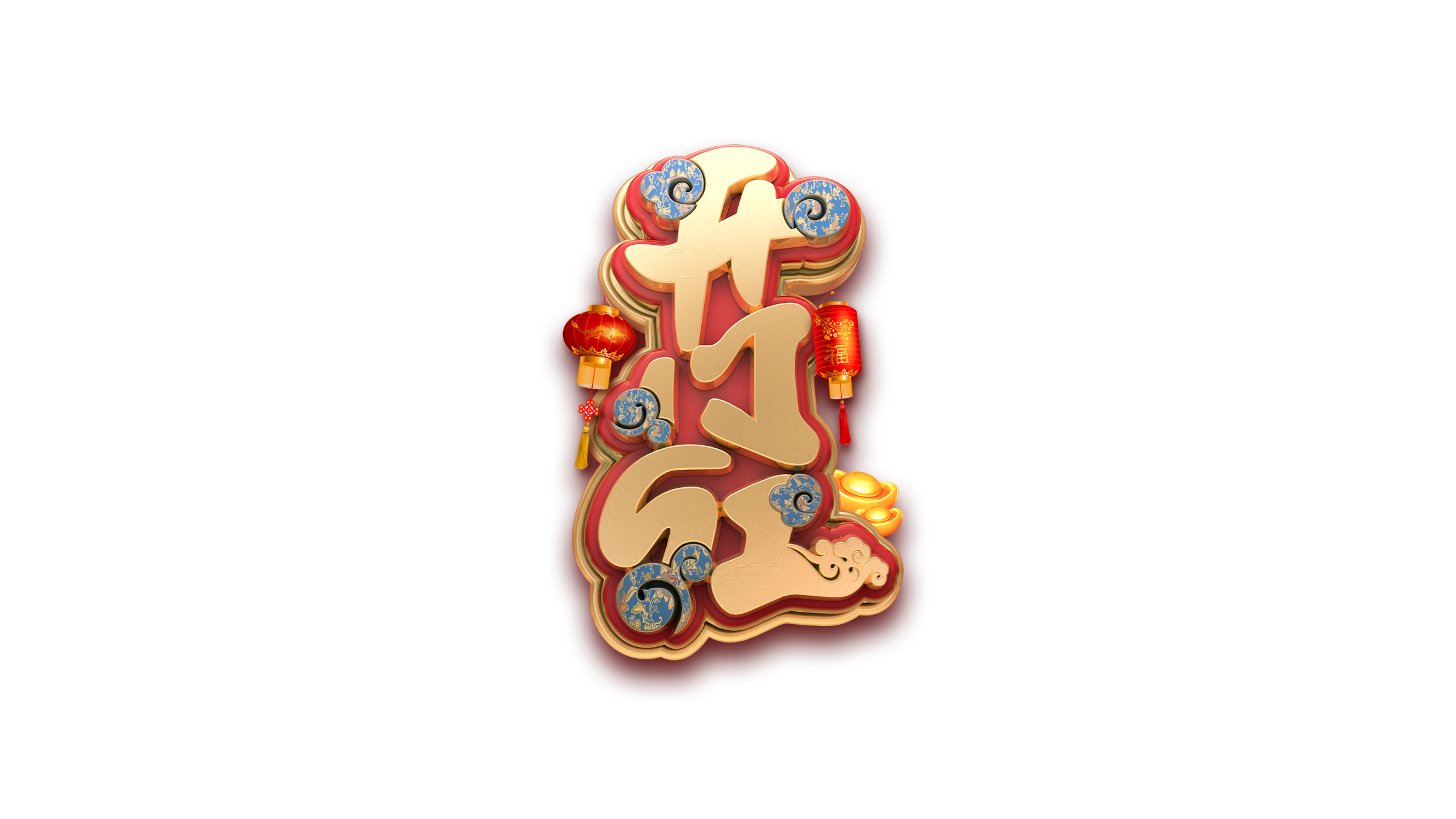 桃之夭夭，灼灼其华。之子于归，宜其室家。
桃之夭夭，有蕡其实。之子于归，宜其家室。
桃之夭夭，其叶蓁蓁。之子于归，宜其家人。
桃之夭夭，灼灼其华。之子于归，宜其室家。
桃之夭夭，有蕡其实。之子于归，宜其家室。
桃之夭夭，其叶蓁蓁。之子于归，宜其家人。
牛年大吉 新春快乐
2021
Please enter the font and title you think is appropriate in the box, and change
 your color, Please enter the font and title you think is appropriate in the box, and change your color
大年初八
HAPPY NEW YEAR
CHAINESE
开工大吉
Please enter the font and title you think is appropriate in the box, Please enter the font and title you think is appropriate in the box,Please enter the font and title you think is appropriate in the box,
桃之夭夭，灼灼其华。之子于归，宜其室家。
桃之夭夭，有蕡其实。之子于归，宜其家室。
桃之夭夭，其叶蓁蓁。之子于归，宜其家人。
桃之夭夭，灼灼其华。之子于归，宜其室家。
桃之夭夭，有蕡其实。之子于归，宜其家室。
桃之夭夭，其叶蓁蓁。之子于归，宜其家人。
牛年大吉 新春快乐
2021
Please enter the font and title you think is appropriate in the box, and change
 your color, Please enter the font and title you think is appropriate in the box, and change your color
大年初八
HAPPY NEW YEAR
CHAINESE
桃之夭夭，灼灼其华。之子于归，宜其室家。桃之夭夭，有蕡其实。之子于归，宜其家室。
桃之夭夭，灼灼其华。之子于归，宜其室家。桃之夭夭，有蕡其实。之子于归，宜其家室。
桃之夭夭，灼灼其华。之子于归，宜其室家。桃之夭夭，有蕡其实。之子于归，宜其家室。
桃之夭夭，灼灼其华。之子于归，宜其室家。桃之夭夭，有蕡其实。之子于归，宜其家室。
牛年大吉 新春快乐
2021
Please enter the font and title you think is appropriate in the box, and change
 your color, Please enter the font and title you think is appropriate in the box, and change your color
大年初八
HAPPY NEW YEAR
CHAINESE
桃之夭夭，灼灼其华。之子于归，宜其室家。桃之夭夭，有蕡其实。之子于归，宜其家室。桃之夭夭，其叶蓁蓁。之子于归，宜其家人。桃之夭夭，灼灼其华。之子于归，宜其室家。桃之夭夭，有蕡其实。之子于归，宜其家室。桃之夭夭，其叶蓁蓁。之子于归，宜其家人。桃之夭夭，灼灼其华。之子于归，宜其室家。桃之夭夭，有蕡其实。之子于归，宜其家室。桃之夭夭，其叶蓁蓁。之子于归，宜其家人。
输入您的标题
输入您的标题
输入您的标题
输入您的标题
桃之夭夭，灼灼其华。之子于归，宜其室家。
桃之夭夭，灼灼其华。之子于归，宜其室家。
桃之夭夭，灼灼其华。之子于归，宜其室家。
桃之夭夭，灼灼其华。之子于归，宜其室家。
牛年大吉 新春快乐
2021
Please enter the font and title you think is appropriate in the box, and change
 your color, Please enter the font and title you think is appropriate in the box, and change your color
大年初八
HAPPY NEW YEAR
CHAINESE
开工大吉
桃之夭夭，灼灼其华
之子于归，宜其室家
桃之夭夭，有蕡其实
之子于归，宜其家室
桃之夭夭，其叶蓁蓁
之子于归，宜其家人
桃之夭夭，灼灼其华
之子于归，宜其室家
桃之夭夭，有蕡其实
之子于归，宜其家室
桃之夭夭，其叶蓁蓁
之子于归，宜其家人
Please enter the font and title you think is appropriate in the box, and change your color, Please enter the font and title you think is appropriate in the box, and change your color
Please enter the font and title you think is appropriate in the box, and change your color, Please enter the font and title you think is appropriate in the box, and change your color
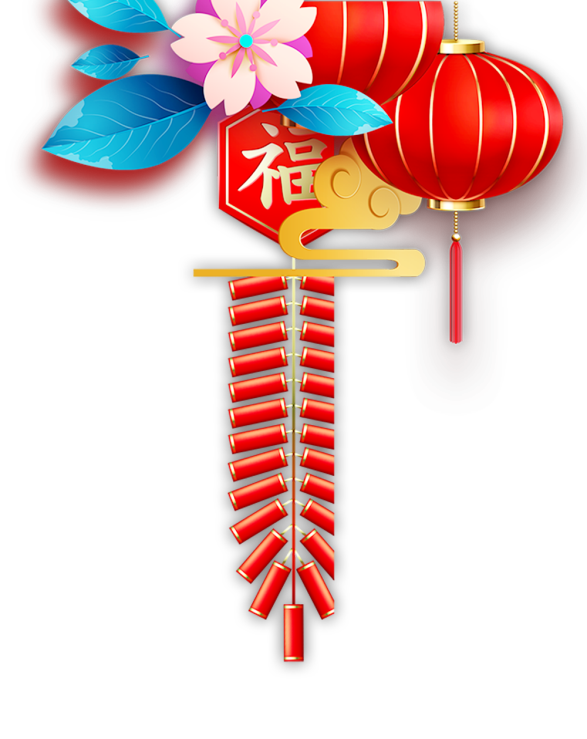 牛年大吉 新春快乐
2021
大年初八
HAPPY NEW YEAR
CHAINESE
肆
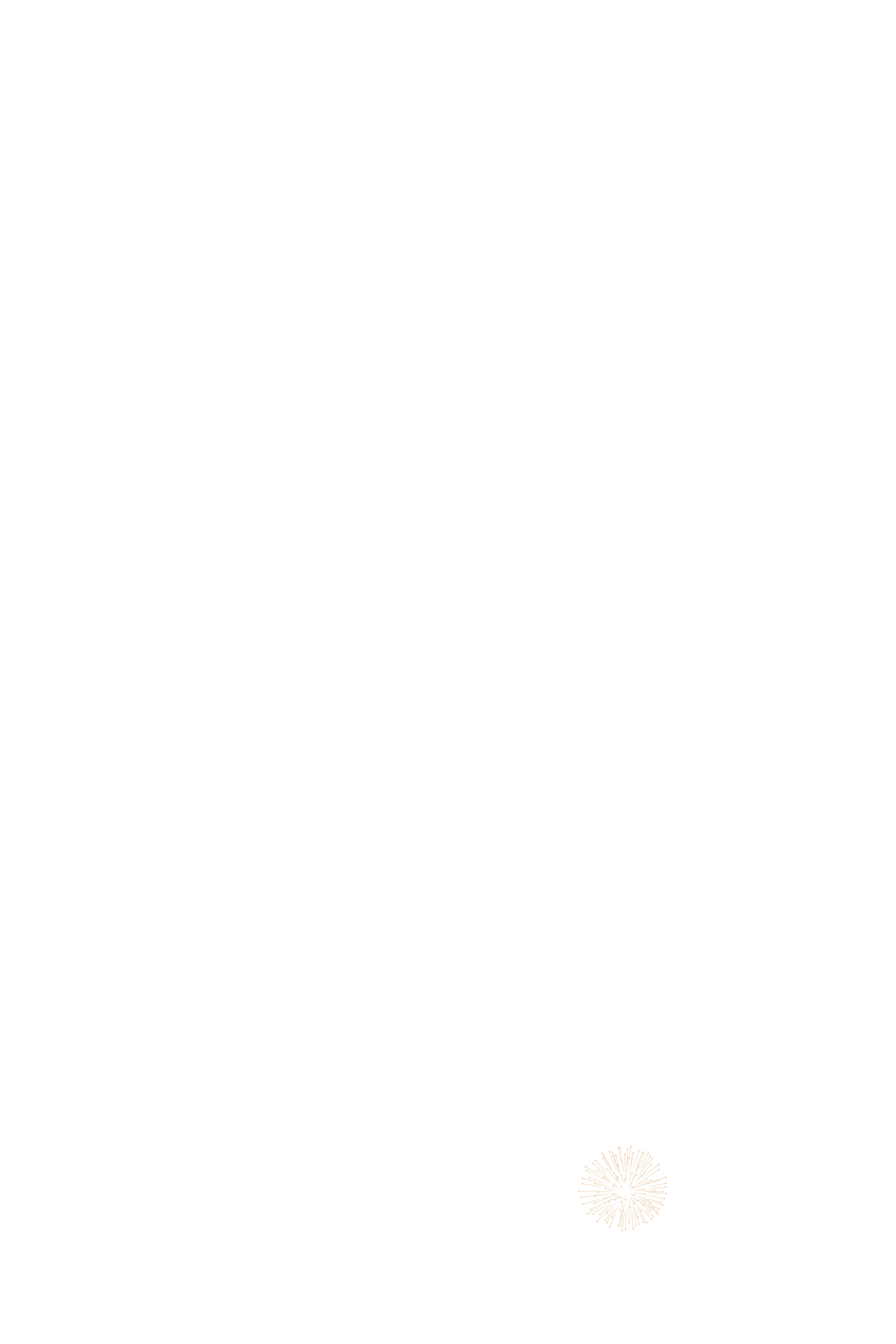 Please enter the font and title you think is appropriate in the box, and change
 your color, Please enter the font and title you think is appropriate in the box, and change your color
新年快乐
Please enter the font and title you think
/开/门/大/吉/
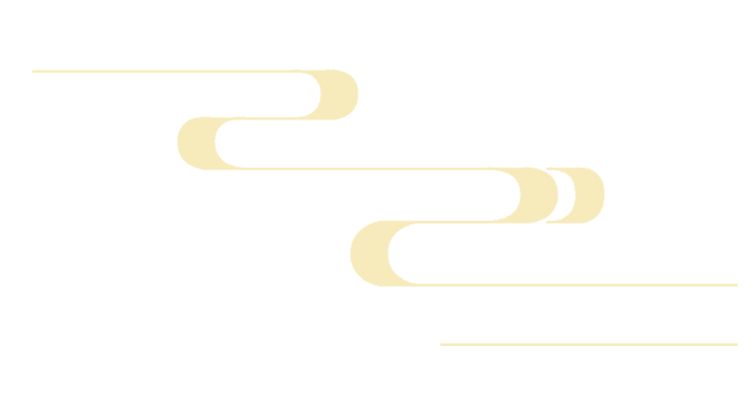 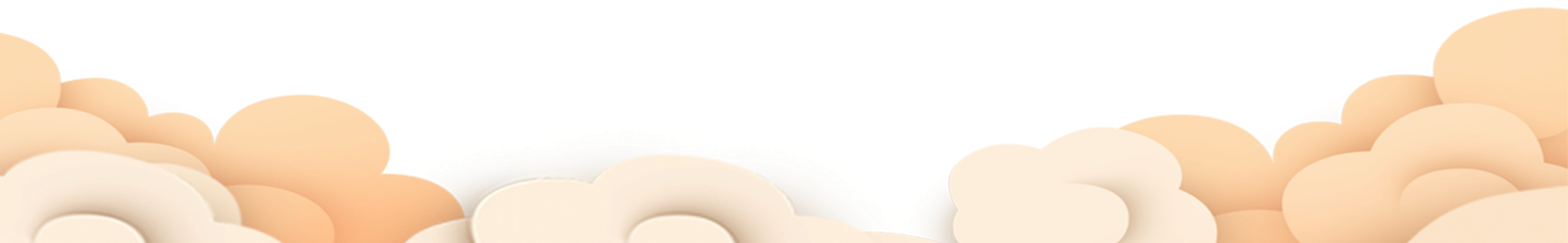 牛年大吉 新春快乐
2021
Please enter the font and title you think is appropriate in the box, and change
 your color, Please enter the font and title you think is appropriate in the box, and change your color
大年初八
HAPPY NEW YEAR
CHAINESE
请输入标题
请输入标题
请输入标题
桃之夭夭，灼灼其华。之子于归，宜其室家。
桃之夭夭，有蕡其实。之子于归，宜其家室。
桃之夭夭，其叶蓁蓁。之子于归，宜其家人。
Please enter the font and title you think is appropriate in the box, Please enter the font and title you think is appropriate in the box, Please enter the font and title you think is appropriate in the box, Please enter the font and title you think is appropriate in the box
牛年大吉 新春快乐
2021
Please enter the font and title you think is appropriate in the box, and change
 your color, Please enter the font and title you think is appropriate in the box, and change your color
大年初八
HAPPY NEW YEAR
CHAINESE
输入您的标题
输入您的标题
输入您的标题
输入您的标题
输入您的标题
输入您的标题
桃之夭夭，灼灼其华。之子于归，宜其室家。
桃之夭夭，灼灼其华。之子于归，宜其室家。
桃之夭夭，灼灼其华。之子于归，宜其室家。
桃之夭夭，灼灼其华。之子于归，宜其室家。
桃之夭夭，灼灼其华。之子于归，宜其室家。
桃之夭夭，灼灼其华。之子于归，宜其室家。
牛年大吉 新春快乐
2021
Please enter the font and title you think is appropriate in the box, and change
 your color, Please enter the font and title you think is appropriate in the box, and change your color
大年初八
HAPPY NEW YEAR
CHAINESE
开工大吉
牛年大吉
恭喜发财
新年快乐
HAPPY NEW YEAR CHAINESE
HAPPY NEW YEAR CHAINESE
HAPPY NEW YEAR CHAINESE
牛年大吉 新春快乐
2021
Please enter the font and title you think is appropriate in the box, and change
 your color, Please enter the font and title you think is appropriate in the box, and change your color
大年初八
HAPPY NEW YEAR
CHAINESE
开工大吉
桃之夭夭，灼灼其华。
之子于归，宜其室家。
桃之夭夭，有蕡其实。
之子于归，宜其家室。
桃之夭夭，其叶蓁蓁。
之子于归，宜其家人。
HAPPY NEW YEAR CHAINESE
桃之夭夭，灼灼其华。之子于归，宜其室家。
桃之夭夭，有蕡其实。之子于归，宜其家室。
桃之夭夭，其叶蓁蓁。之子于归，宜其家人。
桃之夭夭，灼灼其华。之子于归，宜其室家。
桃之夭夭，有蕡其实。之子于归，宜其家室。
桃之夭夭，其叶蓁蓁。之子于归，宜其家人。
牛年大吉 新春快乐
2021
Please enter the font and title you think is appropriate in the box, and change
 your color, Please enter the font and title you think is appropriate in the box, and change your color
大年初八
HAPPY NEW YEAR
CHAINESE
Please enter the font and title you think is appropriate in the box,
Please enter the font and title you think is appropriate in the box,
Please enter the font and title you think is appropriate in the box,
Please enter the font and title you think is appropriate in the box,
输入您的标题
输入您的标题
输入您的标题
输入您的标题
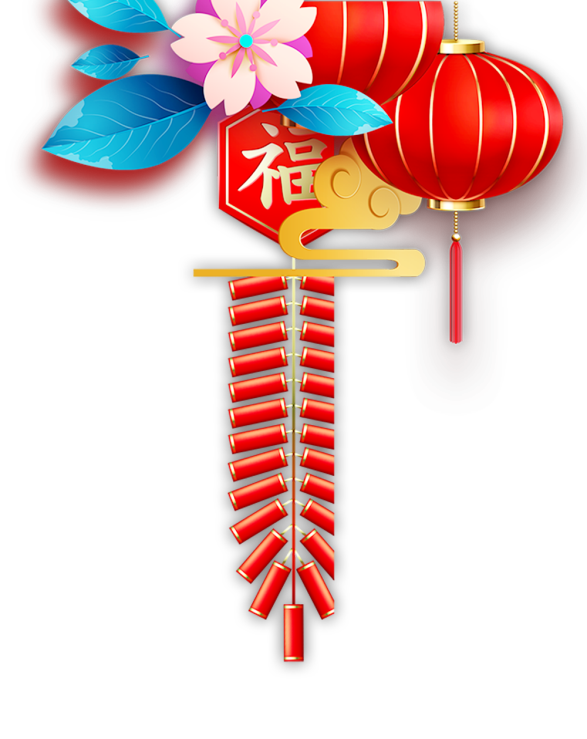 牛年大吉 新春快乐
2021
大年初八
/开/门/大/吉/
HAPPY NEW YEAR
CHAINESE
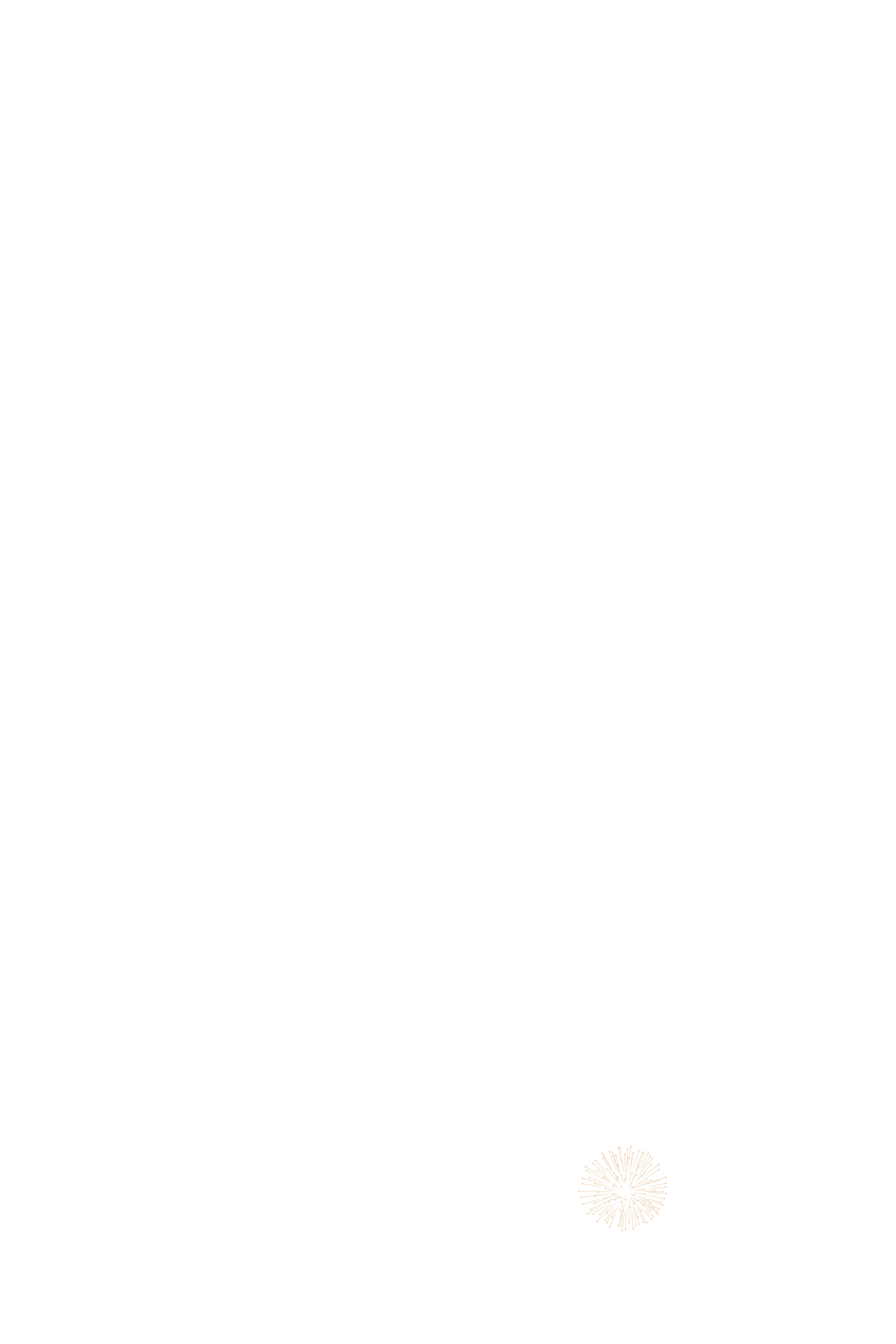 Please enter the font and title you think is appropriate in the box, and change
 your color, Please enter the font and title you think is appropriate in the box, and change your color
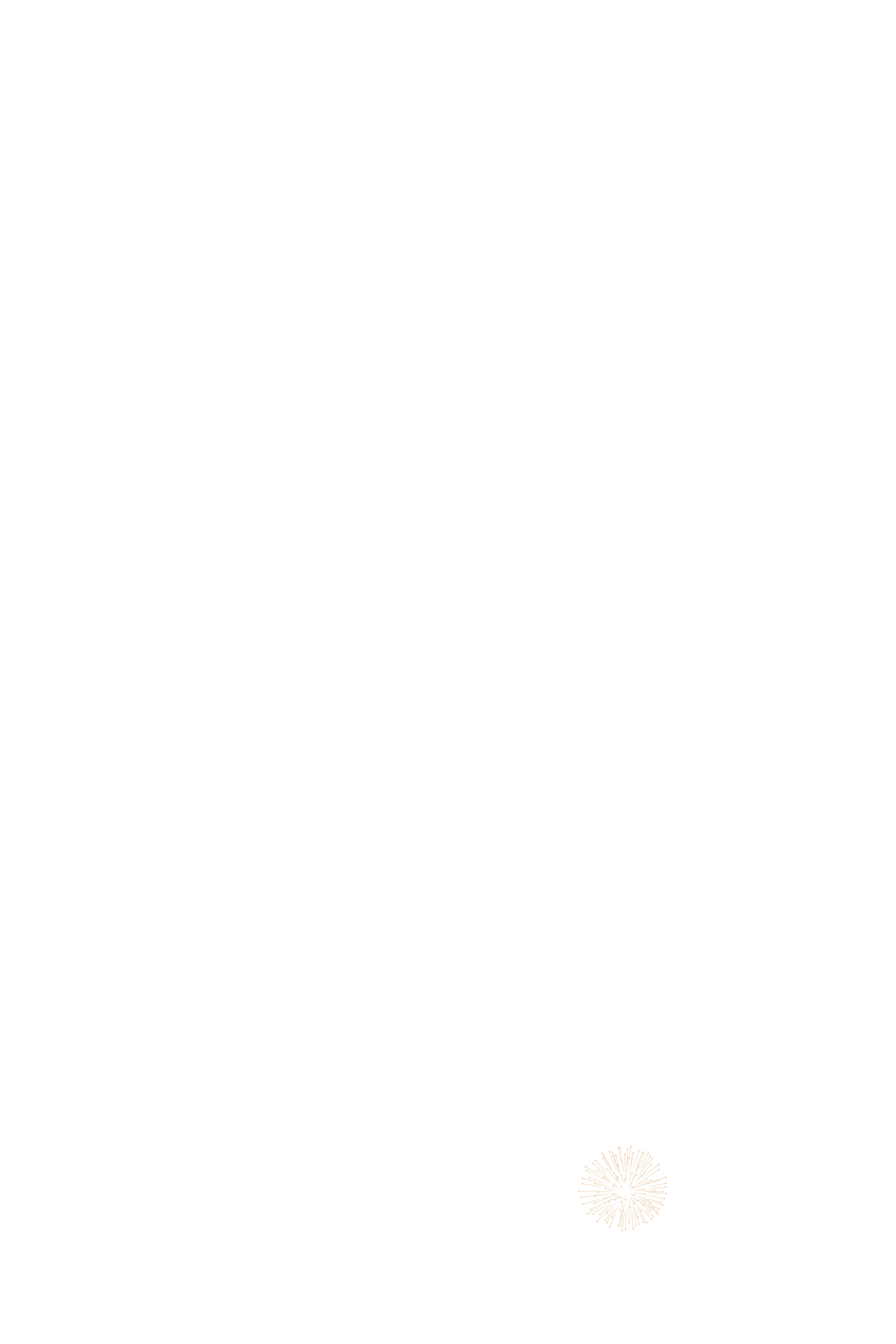 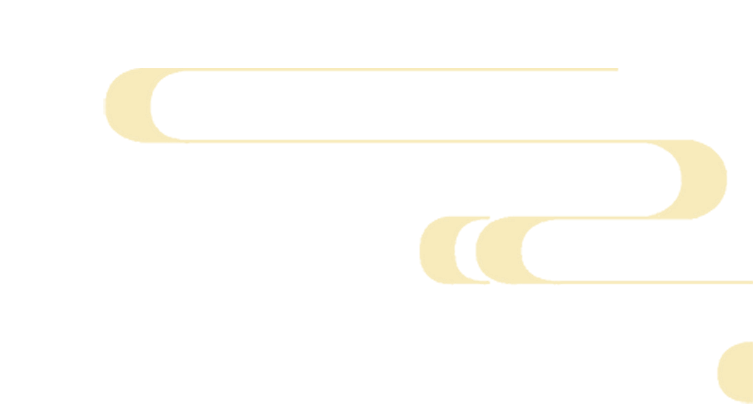 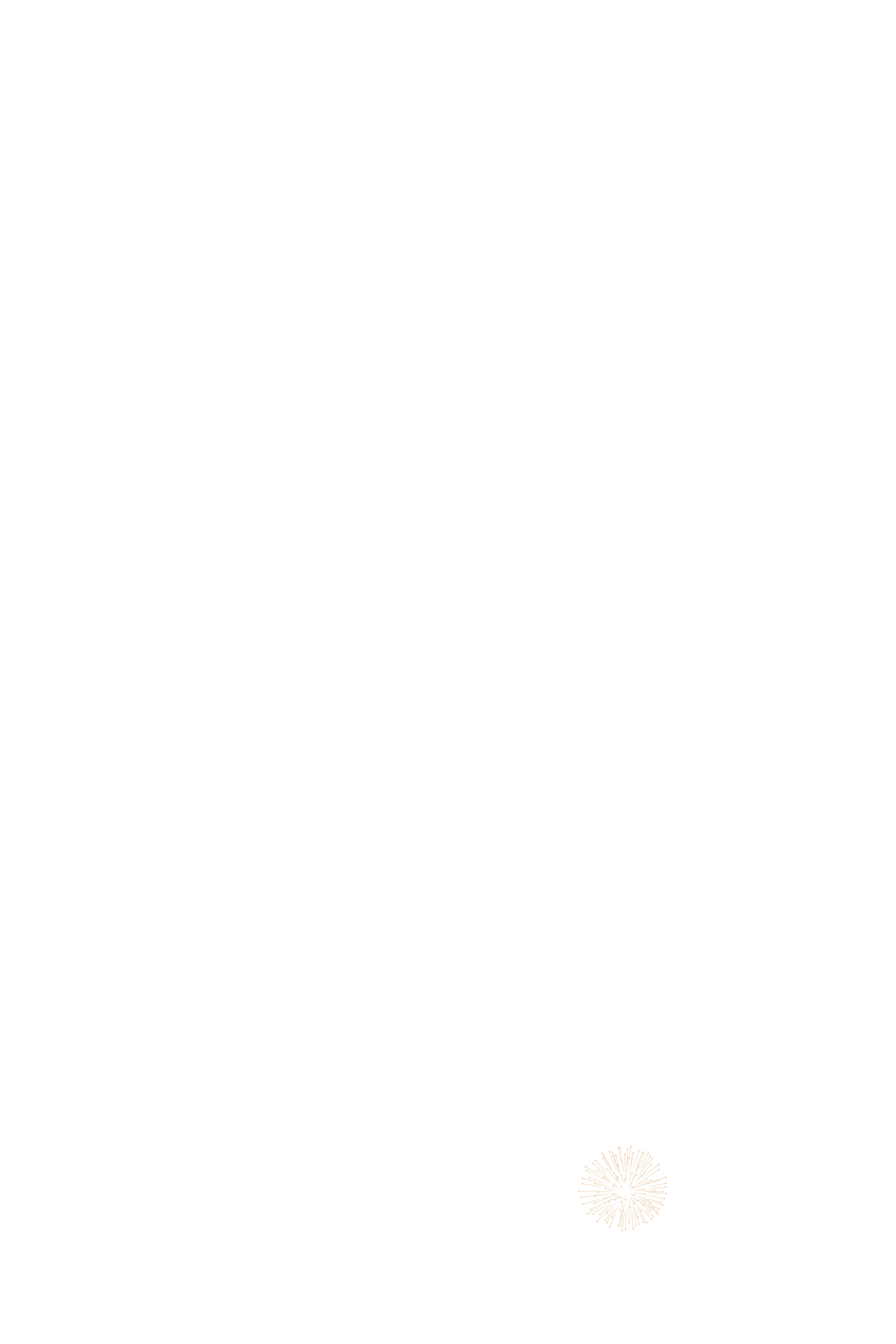 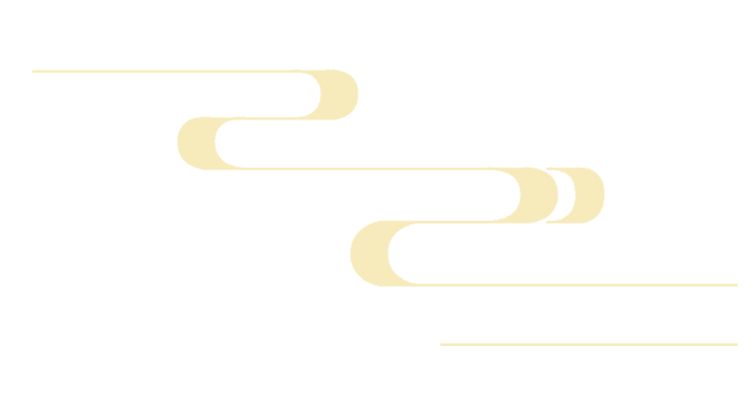 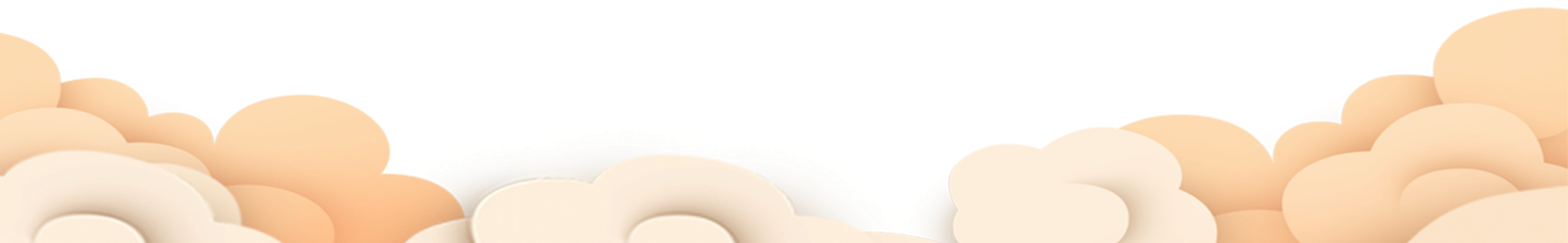